Ιδιοπαθής Φλεγμονώδης Νόσος του Εντέρου (ΙΦΝΕ)Eλκώδης κολίτιδα & νόσος Crohn
Γιώργος Μπάμιας
Αναπληρωτής Καθηγητής Γαστρεντερολογίας
3η Πανεπιστημιακή Παθολογική Κλινική ΕΚΠΑ
Νοσοκομείο «Σωτηρία»
Βασικές γνώσεις
Πότε θα υποψιαστούμε την Ελκώδη Κολίτιδα και τη νόσο Crohn?

Ποιες είναι οι διαφορές ανάμεσα στην Ελκώδη Κολίτιδα και τη νόσο Crohn?

Ποια είναι η διαγνωστική προσέγγιση? 

Ποιες είναι οι εξωεντερικές εκδηλώσεις της Ελκώδους Κολίτιδας και της νόσου Crohn?
Αιτιολογία των ΙΦΝΕ
Γονίδια
<<
Μικροβιακή
χλωρίδα
Ανοσολογικό 
Σύστημα
Περιβάλλον
Επιδημιολογικά χαρακτηριστικά των ΙΦΝΕ
Νοσήματα των νέων
Νοσήματα του Βορρά/Δύσης
ΙΦΝΕ
Νοσήματα των “πλουσίων”
Νοσήματα των μορφωμένων
Νοσήματα της σύγχρονης εποχής
Οι ΙΦΝΕ προσβάλλουν νέα άτομα
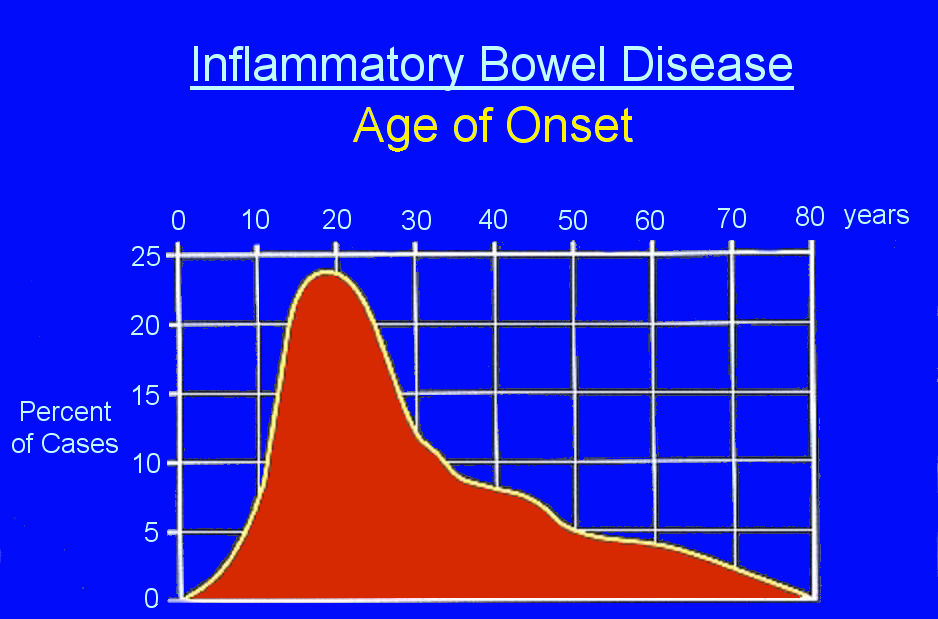 Οι ΙΦΝΕ προσβάλλουν άτομα του Δυτικού κόσμου
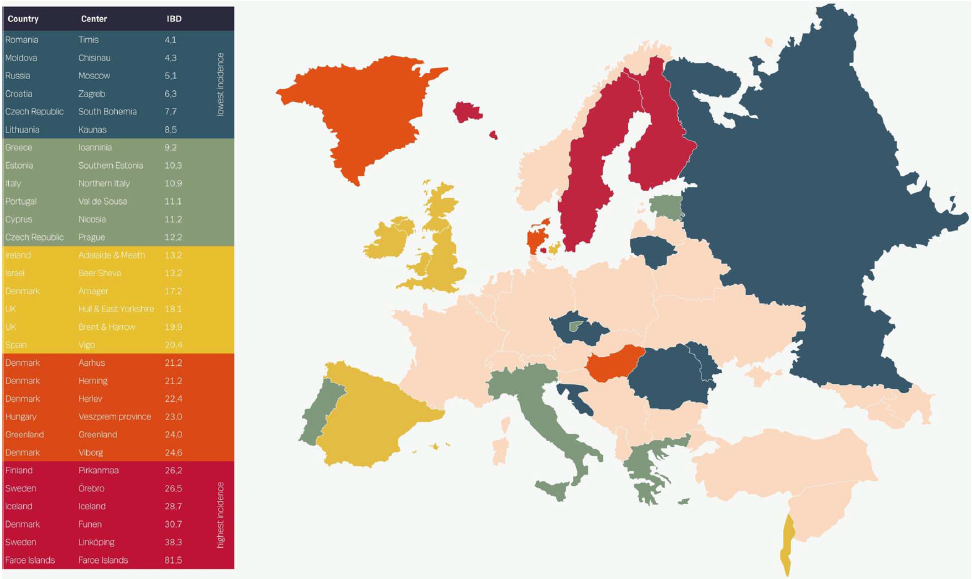 Incidence
West to East gradient
North to South gradient
European Map of IBD
Η συχνότητα εμφάνισης των ΙΦΝΕ αυξάνεται σταθερά στις αναπτυγμένες χώρες
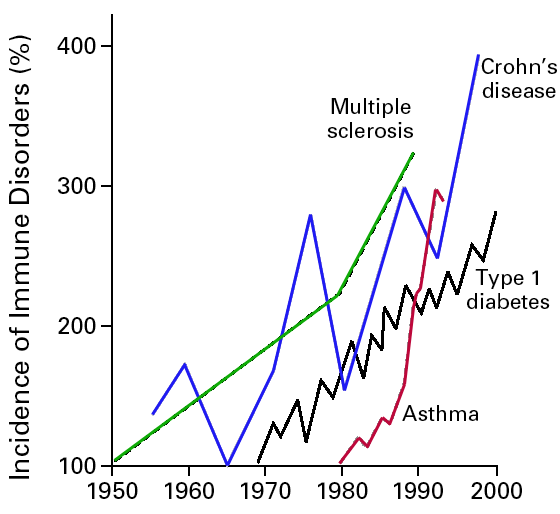 Hygiene hypothesis

Decreased exposure to microbial antigens due to sanitation practices leads to underdevelopment of protective mucosal immunity
Κάπνισμα και ΙΦΝΕ
Ελκώδης Κολίτιδα
Nόσος Crohn
Ενεργοί καπνιστές κινδυνέυουν λιγότερο να πάθουν ΕΚ

Πρώην καπνιστές εμφανίζουν συχνότερα ΕΚ
Διπλάσιος κίνδυνος σε  
      καπνιστές
 Μικρότερη ανταπόκριση  
      θεραπείας στους καπνιστές
 Αυξημένος κίνδυνος 
      υποτροπής μετά  
      από χειρουργείο στους 
      καπνιστές
Το καπνισμα δεν θεραπεύει την ελκωδη κολιτιδα!!!!!
Η πιο σημαντική θεραπεία της ν. Crohn είναι η διακοπή του καπνίσματος
Σκωληκοειδεκτομή και ΙΦΝΕ
Ιστορικό σκωληκοειδίτιδας με σκωληκοειδεκτομή
Προστατεύει από εμφάνιση Ελκώδους Κολίτιδας

Σχετίζεται με αυξημενη πιθανότητα εμφάνισης Crohn και πιο επιθετική νόσο
Ποιός είναι ο κίνδυνος να εμφανίσει καποιος ΙΦΝΕ οταν πασχει καποιος συγγενής του?
Γενικός πληθυσμός
0.1
Αδερφός/ή
4.6
Ετεροζυγωτικός  δίδυμος
7.0
Ενας γονιός
7.5
Μονοζυγωτικός δίδυμος
37.0
Δύο γονείς
50.0
Οι ΙΦΝΕ στη κλινική πράξη
Οι ΙΦΝΕ χαρακτηρίζονται απο χρόνια φλεγμονή
Κλινικά

Διάρροια, πόνος, αιμορραγία, απώλεια βάρους, καθυστέρηση ανάπτυξης
Χρόνια εντερική φλεγμονή
Οι ΙΦΝΕ χαρακτηρίζονται απο χρόνια φλεγμονή
Κλινικά

Διάρροια, πόνος, αιμορραγία, απώλεια βάρους, καθυστέρηση ανάπτυξης
Χρόνια εντερική φλεγμονή
Εργαστηριακά 
Αύξηση δεικτων φλεγμονής

CRP, ΤΚΕ, αιμοπετάλια,
Fecal Calprotectin
Οι ΙΦΝΕ χαρακτηρίζονται απο χρόνια φλεγμονή
Κλινικά

Διάρροια, πόνος, αιμορραγία, απώλεια βάρους, καθυστέρηση ανάπτυξης
Χρόνια εντερική φλεγμονή
Εργαστηριακά 
Αύξηση δεικτων φλεγμονής

CRP, ΤΚΕ, αιμοπετάλια,
Fecal Calprotectin
Ενδοσκοπικά

Ερυθρότητα, εξελκώσεις, ευθρυπτότητα,
Οι ΙΦΝΕ χαρακτηρίζονται απο χρόνια φλεγμονή
Κλινικά

Διάρροια, πόνος, αιμορραγία, απώλεια βάρους, καθυστέρηση ανάπτυξης
Χρόνια εντερική φλεγμονή
Εργαστηριακά 
Αύξηση δεικτων φλεγμονής

CRP, ΤΚΕ, αιμοπετάλια,
Fecal Calprotectin
Ιστολογικά 
Διήθηση με φλεγμονώδη κύτταρα, καταστροφή αρχιτεκτονικής
Ενδοσκοπικά

Ερυθρότητα, εξελκώσεις, ευθρυπτότητα,
ΟΡΙΣΜΟΙ
συνδρομο  κολιτιδας

συνδρομο ειλειτιδας

συνδρομα εξωεντερικων εκδηλωσεων
Σύνδρομο κολίτιδας
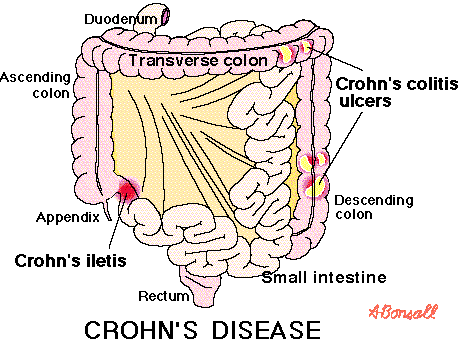 εντοπιση: παχύ έντερο 
Συχνοτητα : 1/3 Crohn’s disease, όλοι οι ασθενείς με Ελκώδη Κολίτιδα
Κλινική εμφάνιση: 
	διάρροια 
	αιμα στα κοπρανα
Τεινεσμός/επείγουσα αφόδευση
Διάχυτος, ήπιος πόνος στο υπογάστριο
GASTROENTEROLOGY 2004;126:1518–1532
Σύνδρομο κολίτιδας
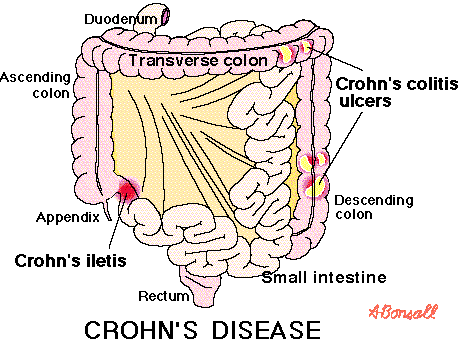 Διαφορική διάγνωση (αίτια κολίτιδας)

	Λοιμώδης : Salmonella, Shigella, Campylobacter, EHEC, Entamoeba 						histolytica, CMV
Ισχαιμική 
Φαρμακευτική: NSAIDs, d-penicillamin
Μετα-ακτινική
Εκκολπωματική νόσος
Ηωσινοφιλική γαστρεντερίτιδα
GASTROENTEROLOGY 2004;126:1518–1532
Λοιμώδης κολίτιδα vs. ΙΦΝΕ
Λοιμώδης πιθανή
οξεία εισβολή
>10-12 κενώσεις
Πυρετός νωρίς
Εντονος πόνος
Εμετος
Ταξίδι στο εξωτερικό
ΙΦΝΕ πιθανή
υποξεία εισβολή
<4-6 κενώσεις
Θερμοκρασία<37.8 ή
Πυρετός αργά
Ορατό αίμα στις κενώσεις
Schumacher et al. Scand J Gastroenter 1994;29:265-274
Διαγνωστική προσέγγιση
Σύνδρομο ειλείτιδας
Εντόπιση : τελικός ειλεός και τυφλό. 
Συχνότητα : 1/3 των ασθενων με ν. Crohn
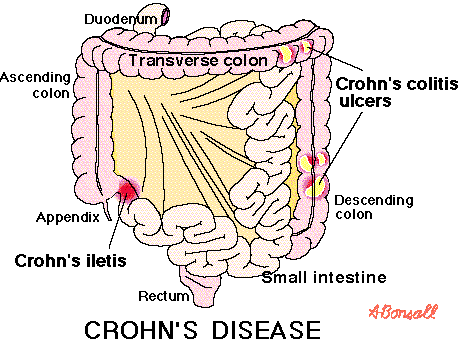 Κλινική εμφάνιση: 
	διάρροια (χωρίς αίμα)
	πόνος στο δεξιό λαγόνιο βόθρο
	απώλεια βάρους
αποφρακτικά φαινόμενα: μεταγευματικός πόνος, ναυτία έμετος, φόβος για λήψη τροφής
GASTROENTEROLOGY 2004;126:1518–1532
Σύνδρομο ειλείτιδας
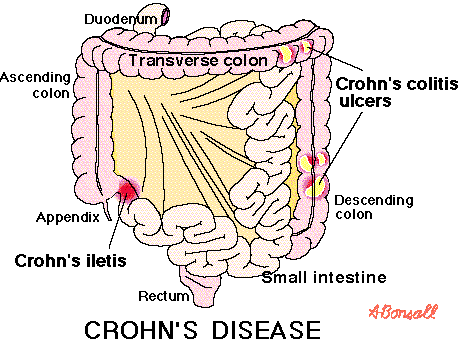 Διαφορική διάγνωση
Σκωληκοειδίτιδα
Εξαρτηματίτιδα
Λοιμώξεις : M. tuberculosis, Yersinia enterocolitica, 		Entamoeba histolytica, actinomycosis
Λέμφωμα 
Φάρμακα : NSAIDs, digoxin
Ηωσινοφιλική γστρεντερίτιδα
GASTROENTEROLOGY 2004;126:1518–1532
Ειδικές καταστάσεις
Η νόσος Crohn πρέπει να περιλαμβάνεται στη διαφορική διάγνωση των : 

Πυρετος αγνώστου αιτιολογίας

Χρόνια αναιμία

Καθυστέρηση ανάπτυξης στα παιδιά
Οι ΙΦΝΕ στη κλινική πράξηθέτοντας τη διάγνωση
Ελκώδης κολίτιδα vs. Crohn’s κολίτιδα
Ελκώδης κολίτιδα
Πάσχει μόνο το παχύ έντερο
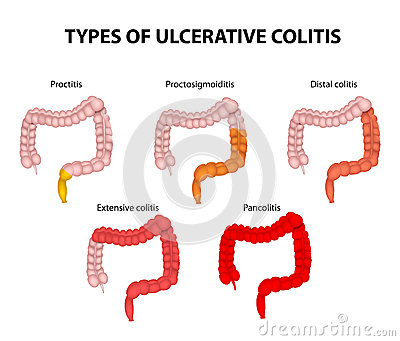 ορθίτιδα
Αριστερή κολίτιδα
εκτεταμένη κολίτιδα
πανκολίτιδα
Νόσος Crohn
Μπορεί να πάσχει οποιοδήποτε σημείο του πεπτικού σώλήνα
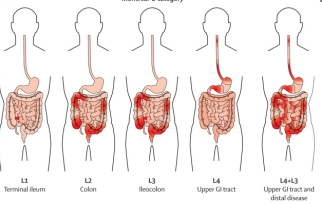 1/3
1/3
1/3
5%
Τελικός ειλεός
Παχύ έντερο
Λεπτο και παχύ
Ανώτερο πεπτικό
Για την αντικειμενική αποτύπωση της φλεγμονής στην ελκώδη κολίτιδα αρκεί η ενδοσκόπηση κατωτέρου πεπτικού με λήψη βιοψιών

Για την αντικειμενική αποτύπωση της φλεγμονής στην νόσο Crohn απαιτείται έλεγχος όλου του πεπτικού σωλήνα και λήψη βιοψιών
Eργαλεία για την αντικειμενική αποτύπωση της φλεγμονής
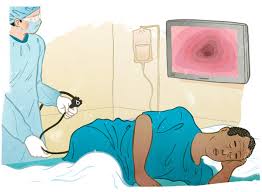 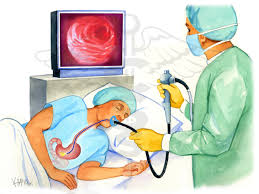 κολονοσκόπηση
γαστροσκόπηση
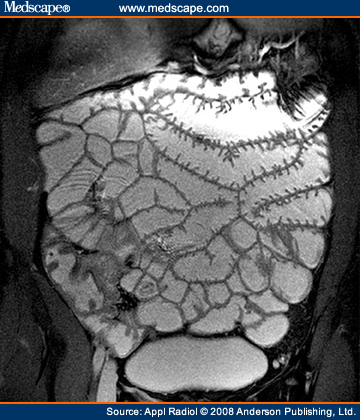 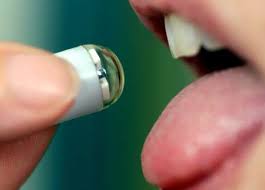 Ασύρματη ενδοσκοπική καψουλα
Μαγνητική εντερογραφία
Ενδοσκόπηση
Επιβεβαίωση της ύπαρξης φλεγμονής

Καθορισμός χαρακτηριστικών φλεγμονής
	κατανομή (συνεχής η εστιακή) 	
	εκταση (ορθίτιδα, αριστερή/εκτεταμένη κολίτιδα, ειλείτιδα)
	χαρακτηριστικά (άφθες, έλκη, ερυθρότητα, ευθρυπτότητα)
	ειδικά χαρακτηριστικά (ψευδομεμβράνες)

Λήψη βιοψιών
Αλλά
Σπάνια παθογνωμονική
Endoscopy
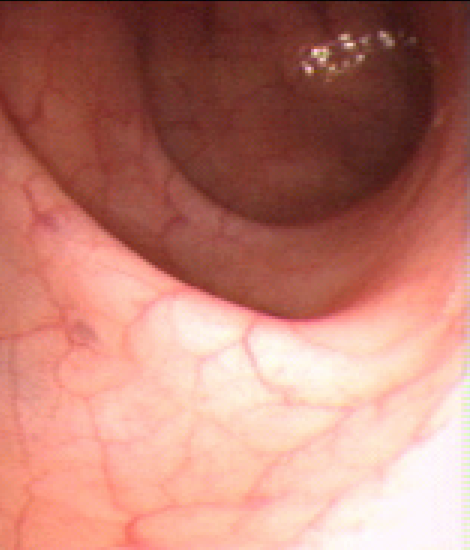 Φυσιολογικός βλεννογόνος
Βλεννογόνος με φλεγμονή
Ελκώδης κολίτιδα vs. Crohn’s κολίτιδα
Η παρουσία συριγγίων συνηγορεί υπερ ν. Crohn
Internal
Perianal
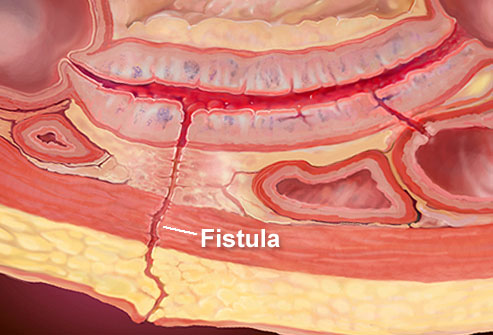 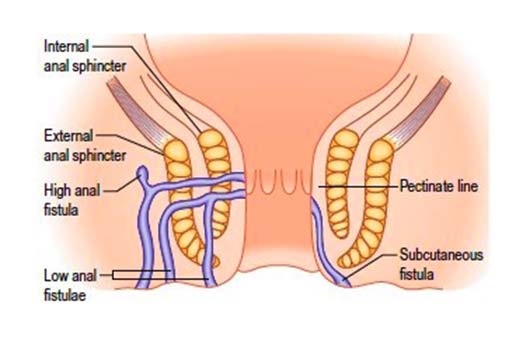 Ελκώδης κολίτιδα vs. Crohn’s κολίτιδα
Η παρουσία υγιών περιοχών συνηγορεί υπερ ν. Crohn
Ulcerative Colitis
Crohn’s disease
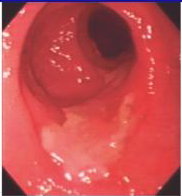 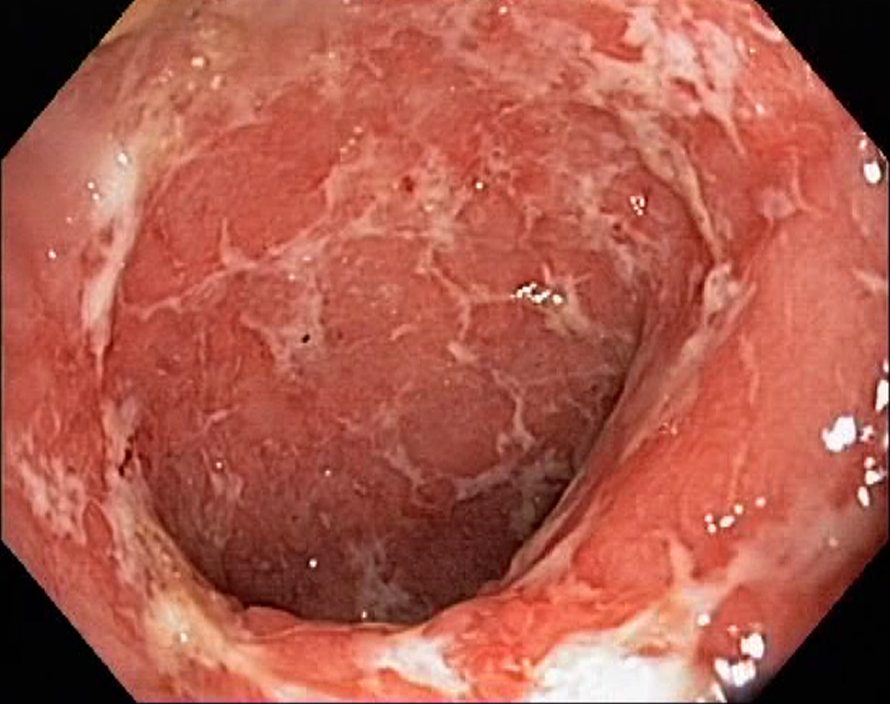 Ελκώδης κολίτιδα vs. Crohn’s κολίτιδα
Η παρουσία στενώσεων συνηγορεί υπερ ν. Crohn
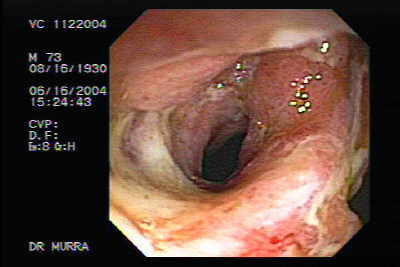 Διάγνωση ν. Crohn του λεπτού εντέρου
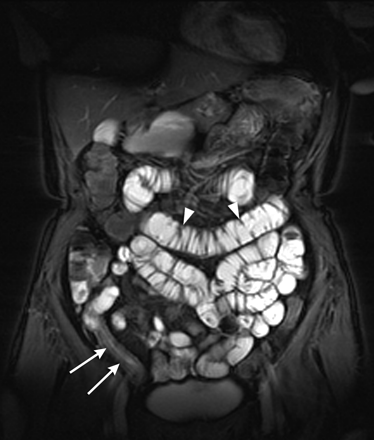 MRI-enteroclysis

Πάχυνση τοιχώματος που ενισχύεται μετα από χορήγηση ενδοφλέβιου σκιαγραφικό
Διάγνωση ν. Crohn του λεπτού εντέρου
Small Bowel Wireless Capsule Endoscopy (WCE)
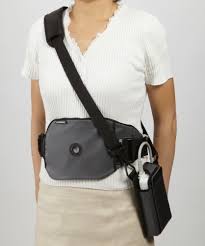 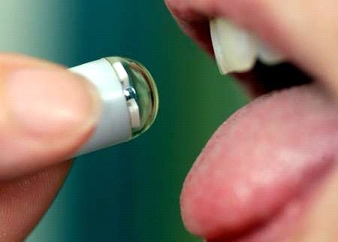 Διάγνωση ν. Crohn του λεπτού εντέρου
Small Bowel Wireless Capsule Endoscopy (WCE)
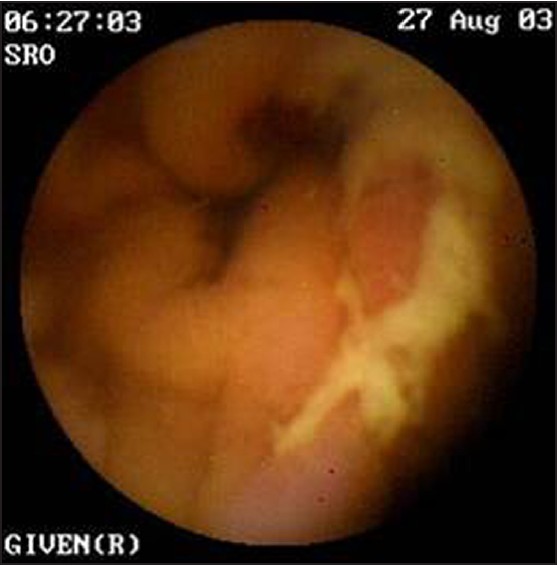 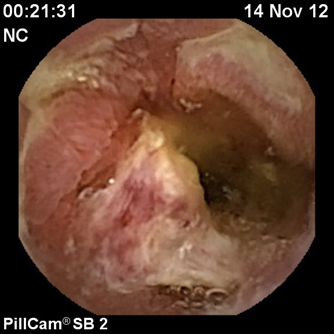 Οι ΙΦΝΕ στη κλινική πράξηΣυστηματικές εκδηλώσεις
Εξωεντερικές συχετίσεις ΙΦΝΕ
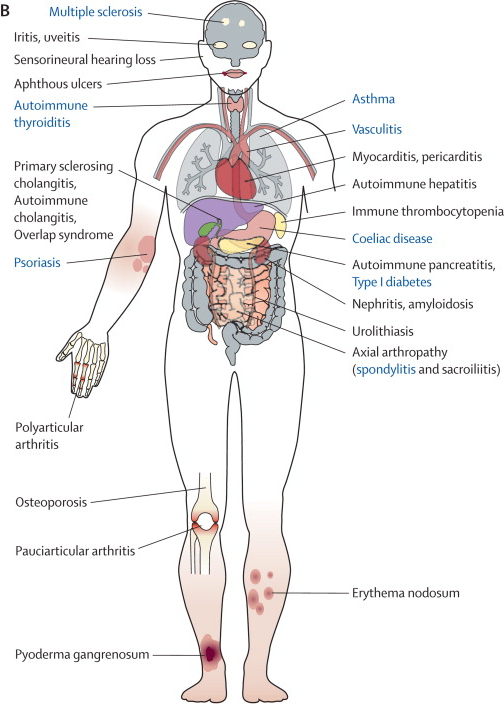 Μυοσκελετικές
Δερματικές
Οφθαλμολογικές
Ηπατολογικές
Εξωεντερικές εκδηλώσεις των ΙΦΝΕ
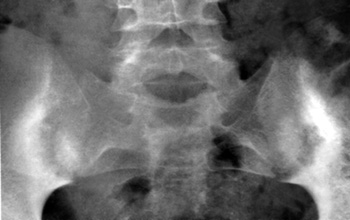 Ιερολαγονίτιδα και αγκυλοποιητική σπονδυλαρθροπάθεια
Εξωεντερικές εκδηλώσεις των ΙΦΝΕ
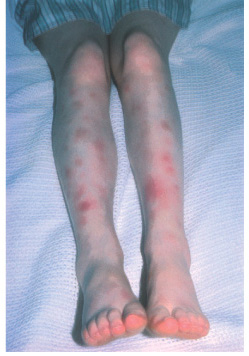 Οζώδες ερύθημα
Εξωεντερικές εκδηλώσεις των ΙΦΝΕ
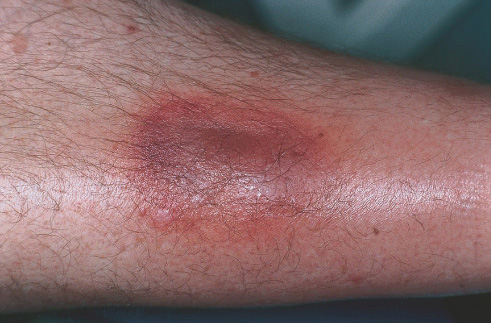 Γαγγραινώδες πυόδερμα
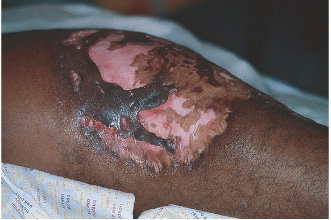 Εξωεντερικές εκδηλώσεις των ΙΦΝΕ
Πρωτοπαθής σκληρυντική χολλαγγειίτιδα
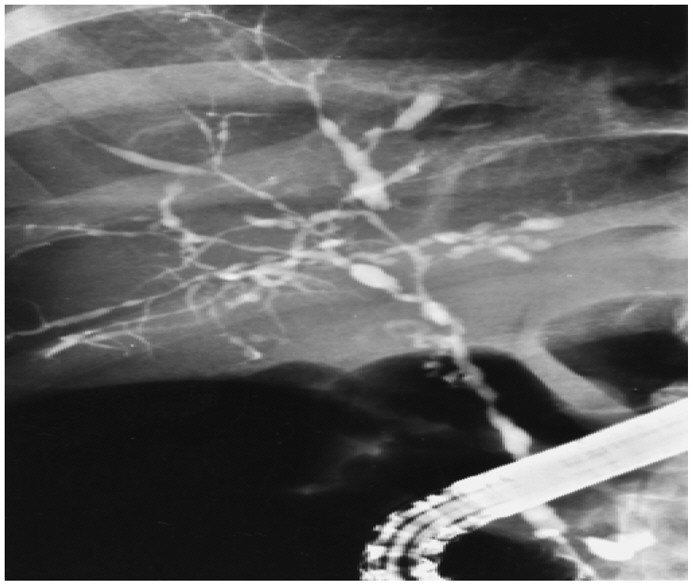 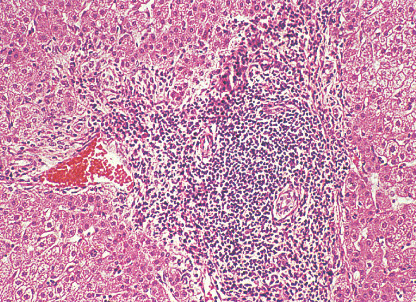 ERCP
Βιοψία ήπατος
Εξωεντερικές εκδηλώσεις των ΙΦΝΕ
σκληρίτιδα
ραγοειδίτιδα
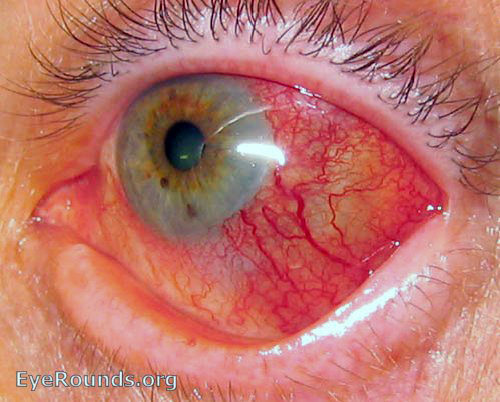 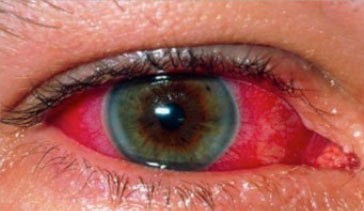 Colitis and cancer
IBD patients with colitis are at increased risk for developing colonic cancer

The risk increases with:
Disease duration (> 12-15 years)

Disease extent
Primary sclerosing cholangitis
Positive family history for colon cancer
Continuous inflammatory activity

Patients should be screened for the presence of dysplasia
Eaden et al. Gut 2001;48:526-535
Τι πρέπει να γνωρίζω για τα ΙΦΝΕ?
Πότε θα υποψιαστούμε την Ελκώδη Κολίτιδα και τη νόσο Crohn?

Σε νέα άτομα με επίμονα και χρόνια συμπτώματα από το πεπτικό σύστημα που εμφανίζονται με αιμορραγικές διάρροιες (ελκώδης κολίτιδα) η με χρόνιο πόνο στο ΔΛΒ, διάρροια και απώλεια βάρους (νόσος Crohn) και στοιχεία φλεγμονής (CRP, καλπροτεκτίνη κοπράνων) η με ενδείξεις πολυσυστηματικού νοσήματος
Τι πρέπει να γνωρίζω για τα ΙΦΝΕ?
Ποιες είναι οι διαφορές ανάμεσα στην Ελκώδη Κολίτιδα και τη νόσο Crohn?

Η ελκώδης κολίτιδα αφορά πρώην καπνιστές που εμφανίζουν προσβολή μόνο του παχέος εντέρου, συνεχόμενης κατανομή και επιφανειακή προσβολή του εντέρου

Η νόσος Crohn αφορά καπνιστές με ασυνεχή προσβολή του τελικού ειλεού η του παχέος εντέρου και σχηματισμό συριγγίων η περιπρωκτικής νόσου η στενώσεων
Τι πρέπει να γνωρίζω για τα ΙΦΝΕ?
Ποια είναι η διαγνωστική προσέγγιση? 

Η διάγνωση απαιτεί αποκλεισμο λοιμωδών πααγόντων και γίνεται με συνδυασμό ενδοσκόπησης και ακτινολογικής απεικόνισης του λεπτού εντέρου και λήψη βιοψιών
Τι πρέπει να γνωρίζω για τα ΙΦΝΕ?
Ποιες είναι οι κύριες εξωεντερικές εκδηλώσεις της Ελκώδους Κολίτιδας και της νόσου Crohn?

Μυοσκελετικές
Δερματικές
Οφθαλμολογικές
Ηπατολογικές